מנהל מכלול אשפוז
[Speaker Notes: הערות כלליות :
1.שקפים של תפקדים בחרום יהיו חשובים אולי להערכת מצב ראשונה או להצגות , כדי להסתיר אותם בזמון הערכת המצב כדי שלא יגזלו לך זמן.
2. לדעתי חסר תמ"צ מד"א]
תמונת מצב – מאושפזים
מעודכן ליום 05/04/2020 בשעה 20:30
תמונת מצב - מאושפזים
2
2
תמונת מצב – קשיםמעודכן ליום 05/04/2020 בשעה 20:30
תמונת מצב - מאושפזים
3
תמונת מצב - מאושפזים
תמונת מצב – מונשמיםמעודכן ליום 05/04/2020 בשעה 20:30
4
תמונת מצב – מאושפזים
שיעור העלייה ב 24 שעות (השוואה בין 08:00 ביום 05.04.2020 ל 08:00 ביום 04.04.2020)
תמונת מצב - מאושפזים
תמונת מצב – מאושפזיםמעודכן ליום 05/04/2020 בשעה 20:30
6
תמונת מצב –מאושפזים
מעודכן ליום 05/04/2020 בשעה 20:30
תמונת מצב - מאושפזים
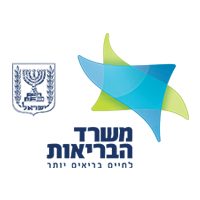 תמונת מצב – נפטריםמעודכן ליום 05/04/2020 בשעה 20:30